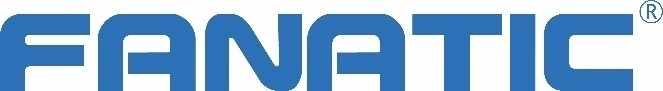 『問題解決型』ハードウェアメーカー
MXM GPU搭載
AIモデル
フ
ァ
ン
レ
ス
エ
ッ
ジ
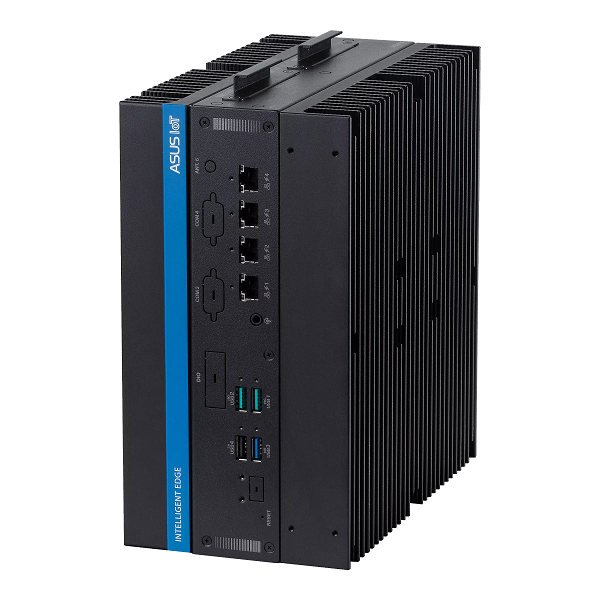 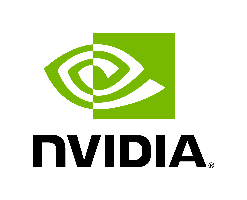 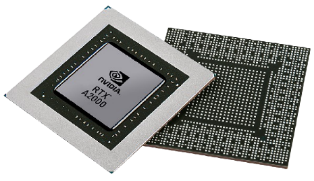 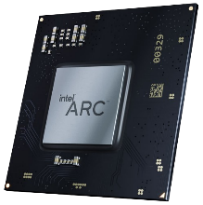 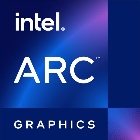 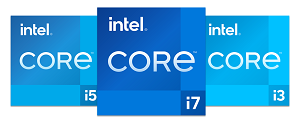 ●MXM GPUモジュール搭載対応
●第12世代（AlderLake-S）インテル® Core™ i CPU搭載●ミリタリーグレードの耐振動・耐衝撃性能
（NVIDIA® RTX™ A2000/A1000、インテル® Arc™ A350M/A370M）
（インテル® Core™ i7/i5/i3）
（MIL-STD-810H規格）
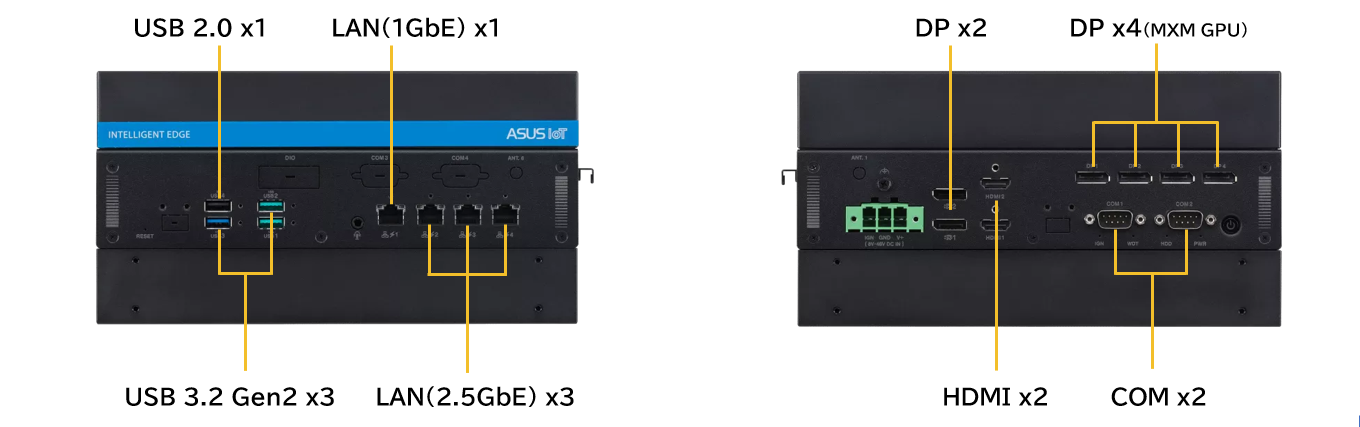 仕様（ベースモデル：ご要望や要件にあわせてカスタマイズいたします）
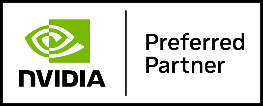 ※このカタログの内容は改良のため予告無しに仕様・デザイン・価格等を変更する事がありますのでご了承下さい。
※写真はイメージです。※このカタログに記載されている会社名、製品名は各社の商標または登録商標です。
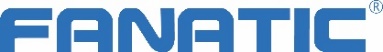 製品に関するご相談・お問い合わせは
株式会社ファナティック
TEL：【東京】03-5212-1466 【大阪】06-6125-5116
E-MAIL：contact_us@fanatic.co.jp

[東京本社]
〒102-0076
東京都千代田区五番町1丁目11番 五番町TMビル
[大阪支店]
〒541-0048
大阪市中央区瓦町2丁目3-10 瓦町中央ビル6F